IHO SWPHC 2 Day Technical Workshop on Implementing Hydrographic Governance
Nadi, Fiji, 20th February 2018
IHO SWPHC 2 Day Technical Workshop on Implementing Hydrographic Governance
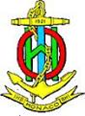 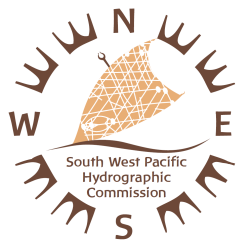 IHO SWPHC 2 Day Technical Workshop on Implementing Hydrographic Governance
Nadi, Fiji, 20th February 2018
Shom – french HO’s experience
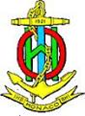 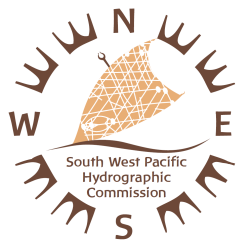 France - Shom
Contents
Data collection, management
International development projects
Accessing donor funding
Professional qualifications
Development for hydrographers/cartographers
Risk management

Focus on some difficulties and challenges
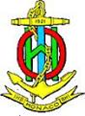 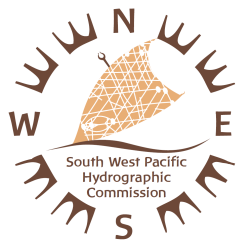 France - Shom
Data collection

Single beam, Sidescan, Multibeam, Lidar, SDB, …
Importance of training and skills
Regular practice
Sustain : devices maintenance + calibration
Very large or remote areas : logistic constraints
Regional and shared capacity (like CPS?)
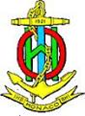 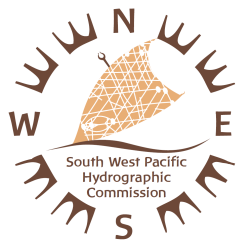 France - Shom
Data collection, management

Outsourcing : specifications for surveys (S44) 
Regional cooperation / burden sharing (e.g. Lidar, SDB)

National cooperation between ministries - governance
Reference databases
Databases: spatial data infrastructure - standards
Timely broadcast – safety of navigation (Warnings, NtM)
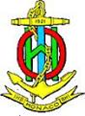 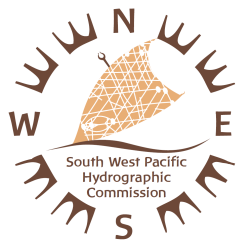 France - Shom
International development projects

Engage outside hydrographic/navigation requirements, e.g. : 

Sea level stations / Pacific Tsunami Warning Center, GLOSS, research, etc.
IHO SDB initiative (Canada-France-USA)
High resolution image satellite reception facility in New Caledonia
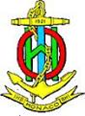 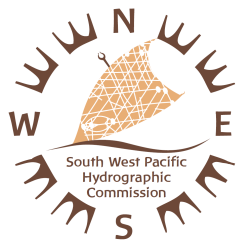 France - Shom
Risk management

Very important for planning / priorities (survey & charting)

Develop, implement and manage National programs and schemes
Stakeholder committees  (transport, environment, land registry, pilots, military, harbours, …) to scope requirements
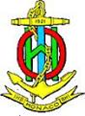 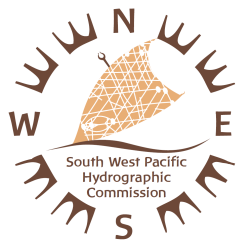